Путешествие
В
космосе
Какая планета самая близкая к Солнцу?
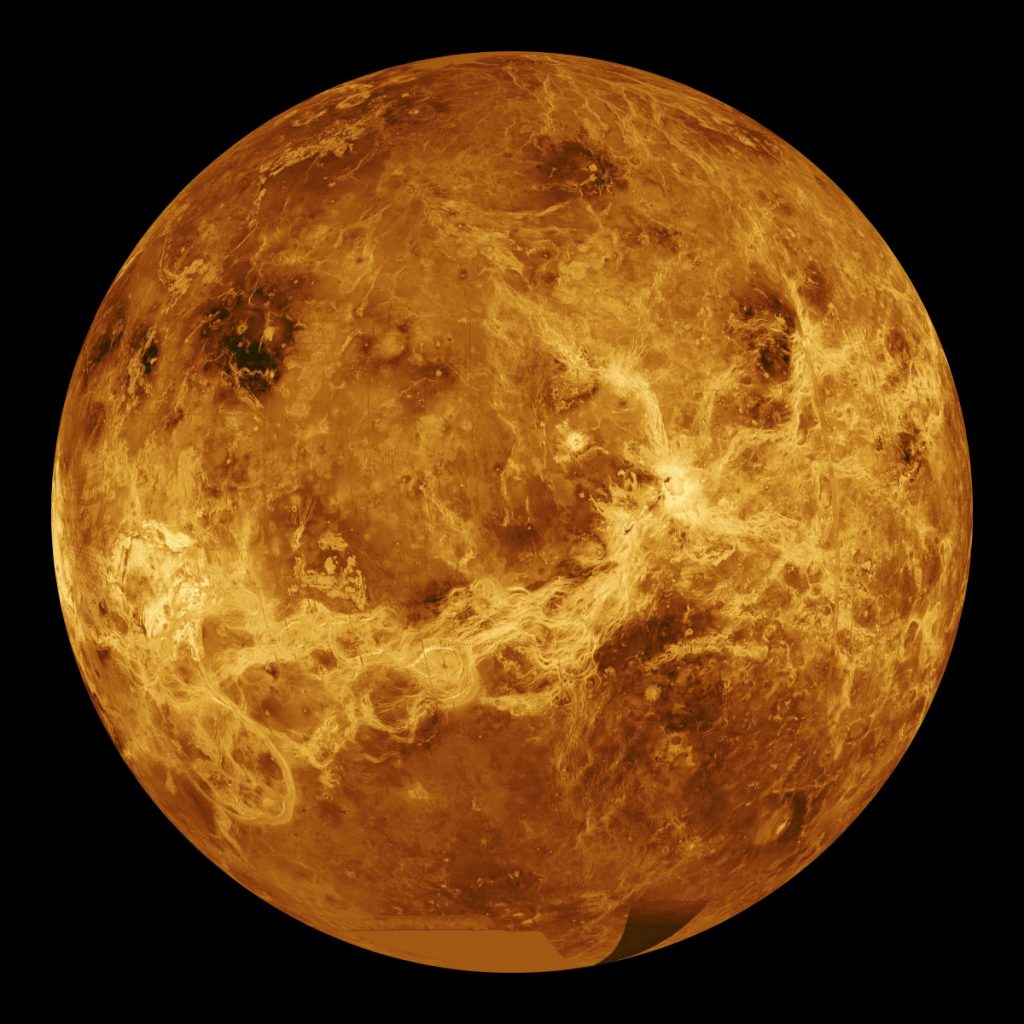 Меркурий
Какая планета знаменита кольцами?
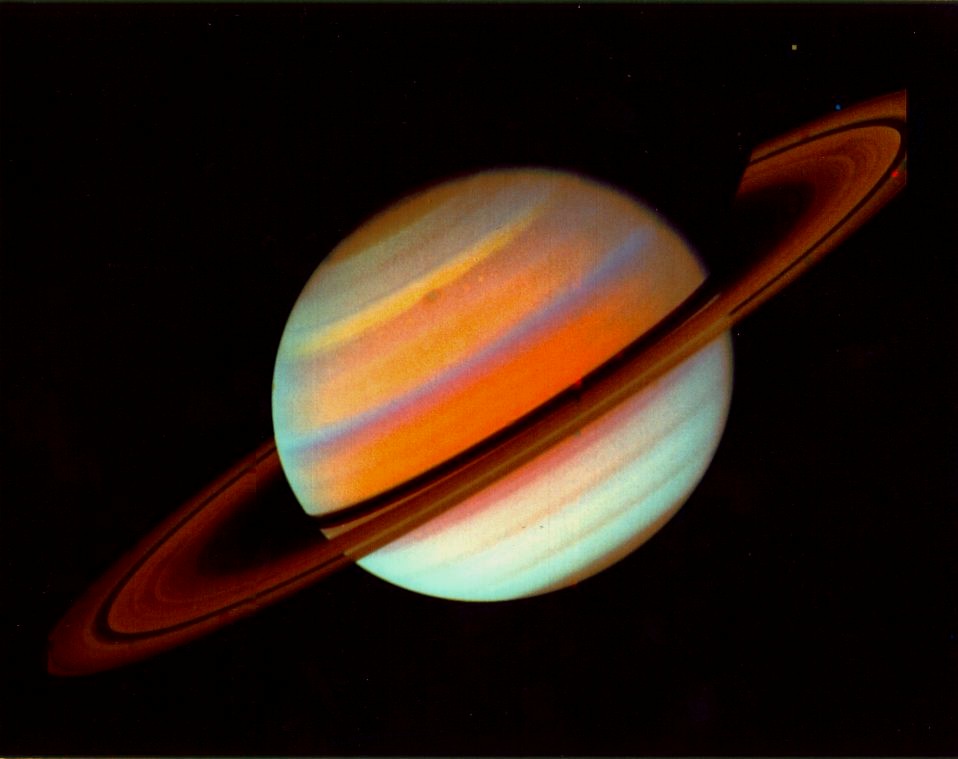 Сатурн
Как называется наша галактика?
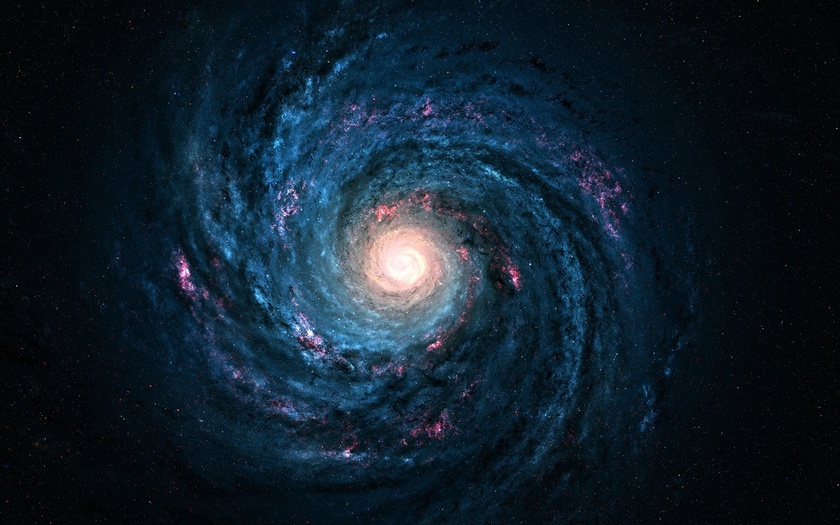 Млечный путь
Что такое звёзды?
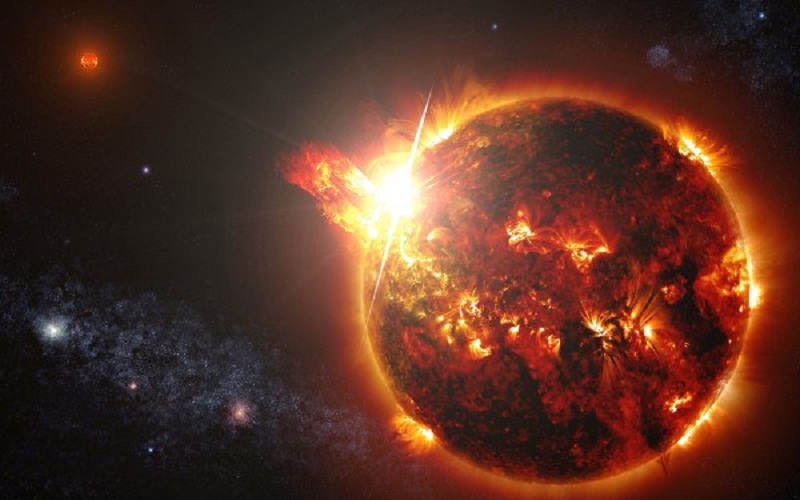 Это огромные раскалённые газовые шары.
Какое небесное тело имеет хвост?
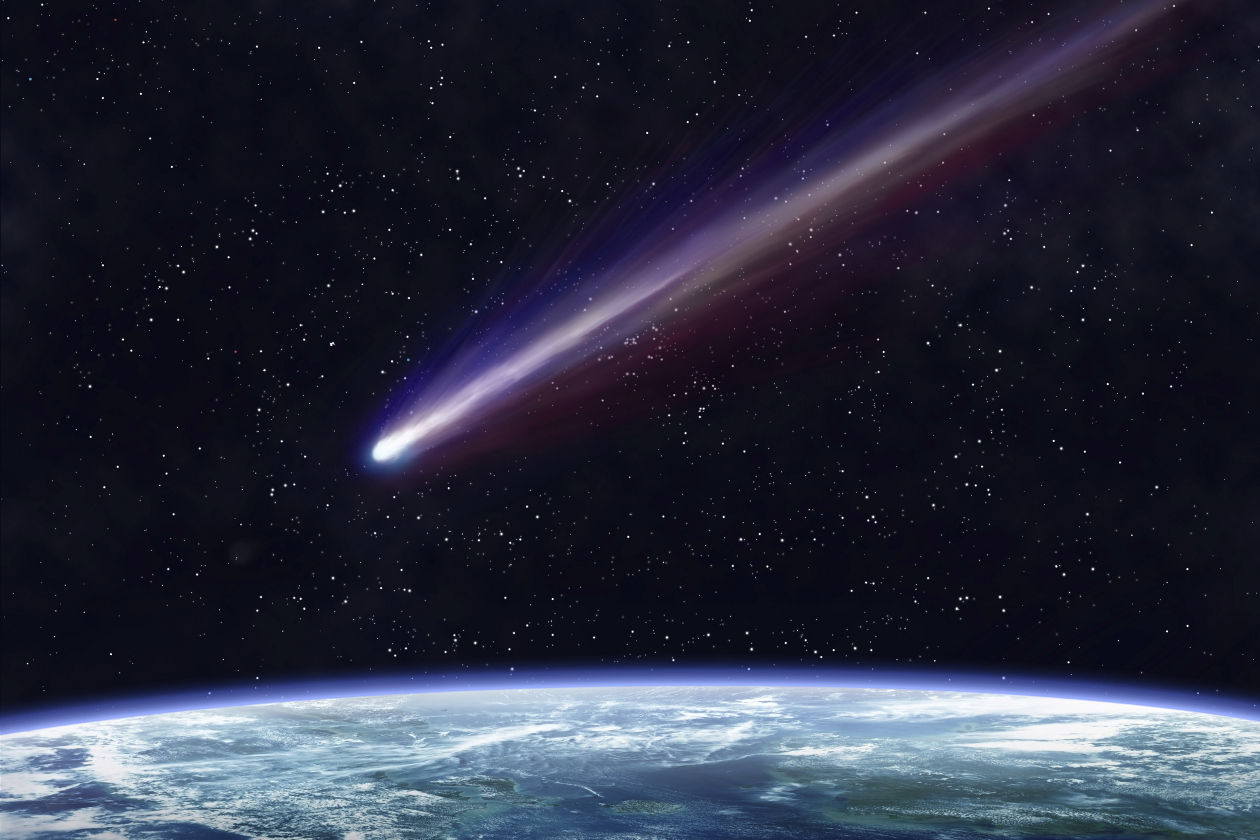 Комета
Викторину   подготовила

Анна    Калинникова

ученица  2а  класса